Fizika
9-sinf
Mavzu: 
Yupqa linza yordamida tasvir yasash.

O‘qituvchi: Toshkent shahar Uchtepa tumani 
287-maktab fizika fani o‘qituvchisi
Xodjayeva Maxtuma Ziyatovna.
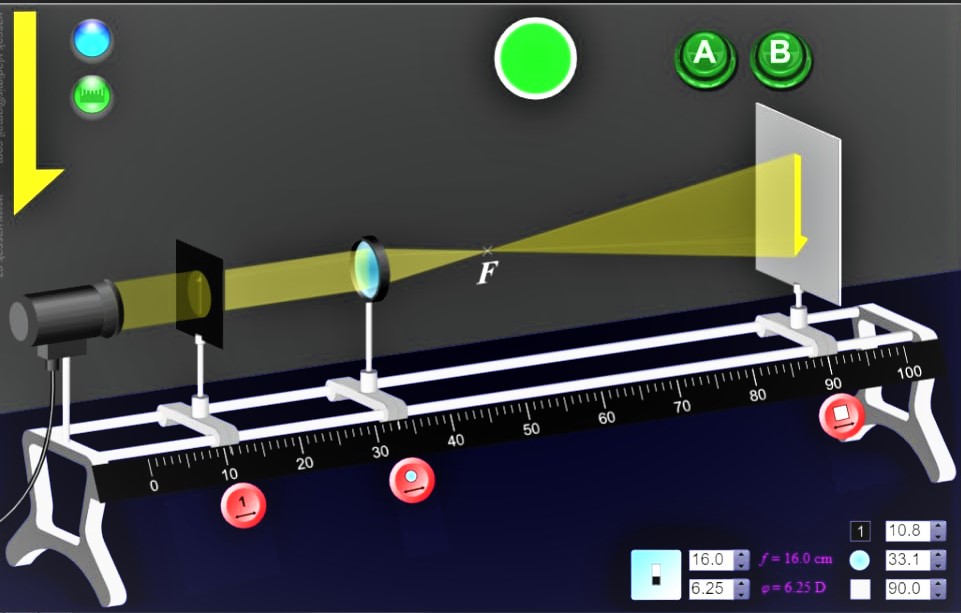 Yig‘uvchi linzada tasvir yasash
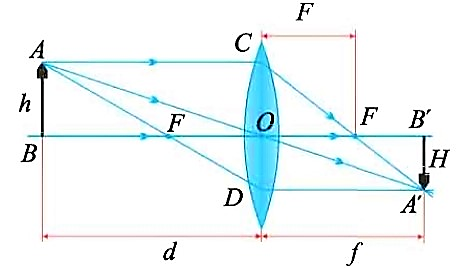 Linza formulasi va chiziqli kattalashtirishi
Sochuvchi linzada tasvir yasash
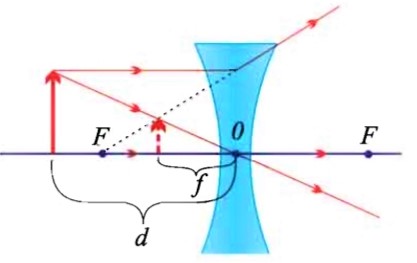 Jadvalni to‘ldiring
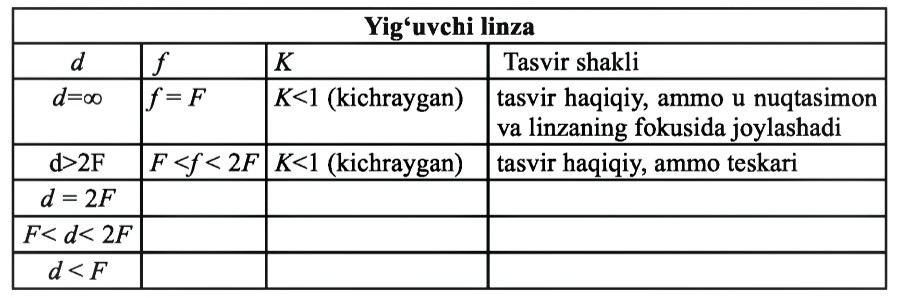 Mustaqil bajarish uchun topshiriqlar
1. Mavzuni o‘qish va savollarga javob yozish.(147-bet)
2. Jadvalni to‘ldiring.
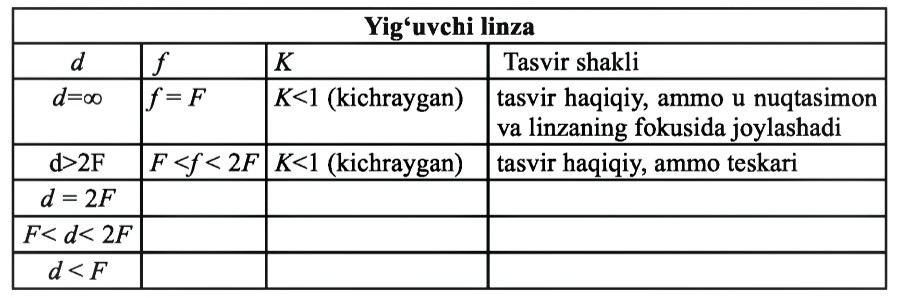